IHO Hydrographic Commission on Antarctica (HCA)
National Report by  
France
HCA-16, Prague, Czech Republic, 3-5 July 2019
FR57594B
FR67594A
FR67594A
Survey and charting progress in Antarctica since HCA-15 (June 2018)
New charts produced (INT, national, ENC)
No new national / INT charts : 7 charts available	
No new ENCs produced or planned in the Region M : 7 cells available
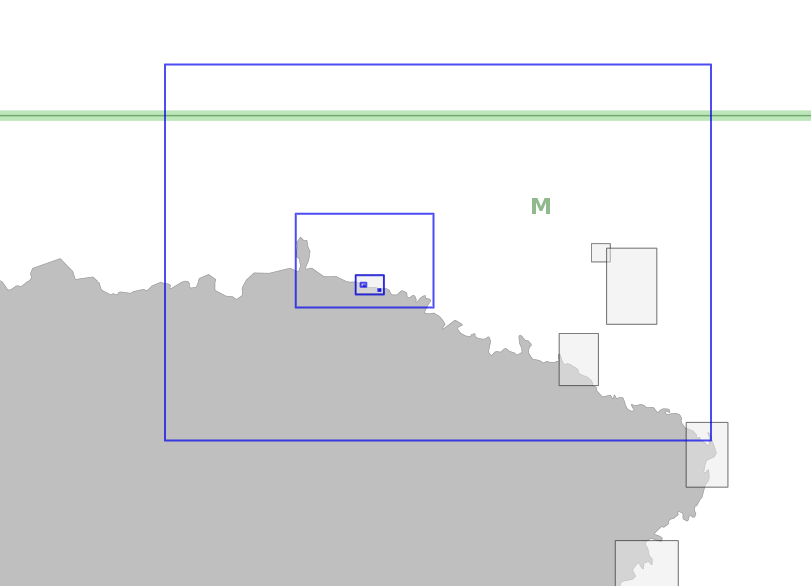 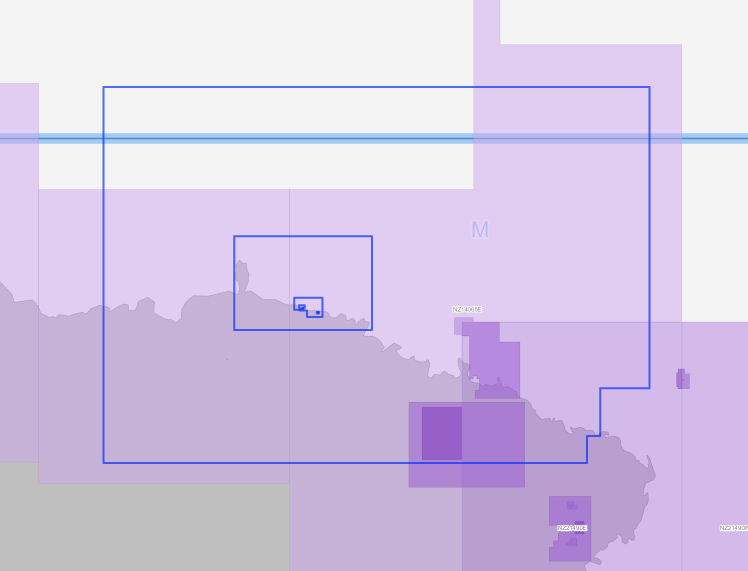 INT901 – FR7591
FR275910
INT9016 – FR7594
(Main & A & B)
INT9017 – FR7593
(Main & A)
FR475940
FR575930
FR57594B
FR67593A
FR67594A
INT9015 – FR7592
FR375920
ENCs
Paper charts
Source : INToGIS
Source : INToGIS vII Beta
HCA-16, Prague, Czech Republic, 3-5 July 2019
Survey and charting progress in Antarctica since HCA-15 (June 2018)
New publications
	NTR
Areas surveyed
	NTR
Risk assessment studies 
	NTR
Impact of Polar Code on your activities 
	NTR
HCA-16, Prague, Czech Republic, 3-5 July 2019
Status of Relations with Other Organizations
New Polar Logistic and Patrol Vessel L’Astrolabe
72 m long, 16m large, 60 PX, IB5 Class
TAAF, IPEV & MinArm partnership
Operated by French Navy
Replaces both NS Albatros and supply vessel Astrolabe (IPEV).
Not fitted with hydrographic sensors
Adaptation of the METOC support needed for ice navigation
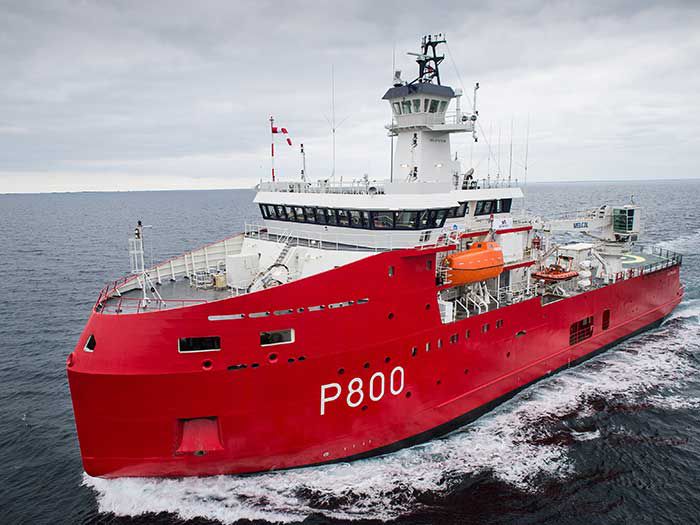 HCA-16, Prague, Czech Republic, 3-5 July 2019
Status of Relations with Other Organizations
FR Tide gauge in Antarctica - Dumont d’Urville observatory
ROSAME network
http://www.legos.obs-mip.fr/fr/share/soa/cgi/getobs/v0.2a/index.pl.cgi?contexte=ROSAME&donnees=MRG&suivi=TPS-REEL&env=COTIER
http://refmar.shom.fr/en/partenaires/producteurs-de-donnees/reseau-maregraphique-rosame
https://data.shom.fr/donnees/refmar/108
ARGOS real-time transmission 
Observatory checked in 2019
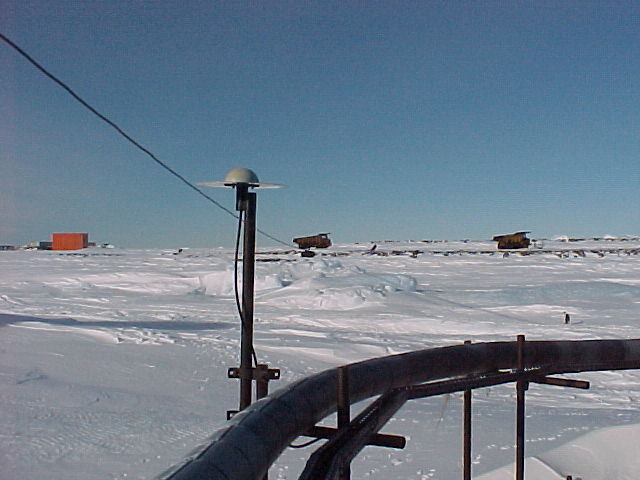 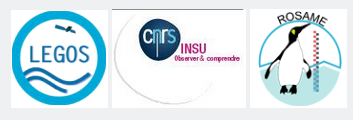 HCA-16, Prague, Czech Republic, 3-5 July 2019
Status of Relations with Other Organizations
Hydrographic data received from other organizations
	NTR
Hydrographic data provided to other primary charting authorities and/or GEBCO
Shom hydrographic data (soundings, DTM) are available under open data licences on Shom portals : 
data.shom.fr & diffusion.shom.fr 
(not yet available however in this region)
HCA-16, Prague, Czech Republic, 3-5 July 2019
Planned Activities for 2019-20
New charts, new publications
	NTR. 
	ENC coverage “achieved” (at least covers the surveyed areas)

New surveys
	Survey campaign requested in 2019-2020 but difficult to plan 	due to the lack of suitable nautical assets
HCA-16, Prague, Czech Republic, 3-5 July 2019
Marine Spatial Data Infrastructure
Marine archives (charts and surveys) now available on Shom’s maritime and coastal geographic information portal: data.shom.fr
Also available through Shom’s online distribution portal: diffusion.shom.fr
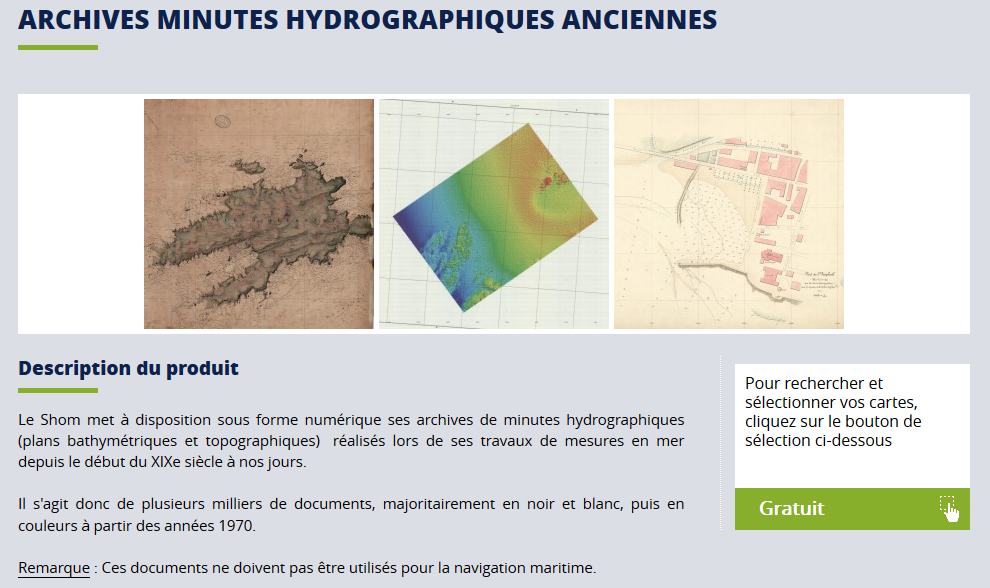 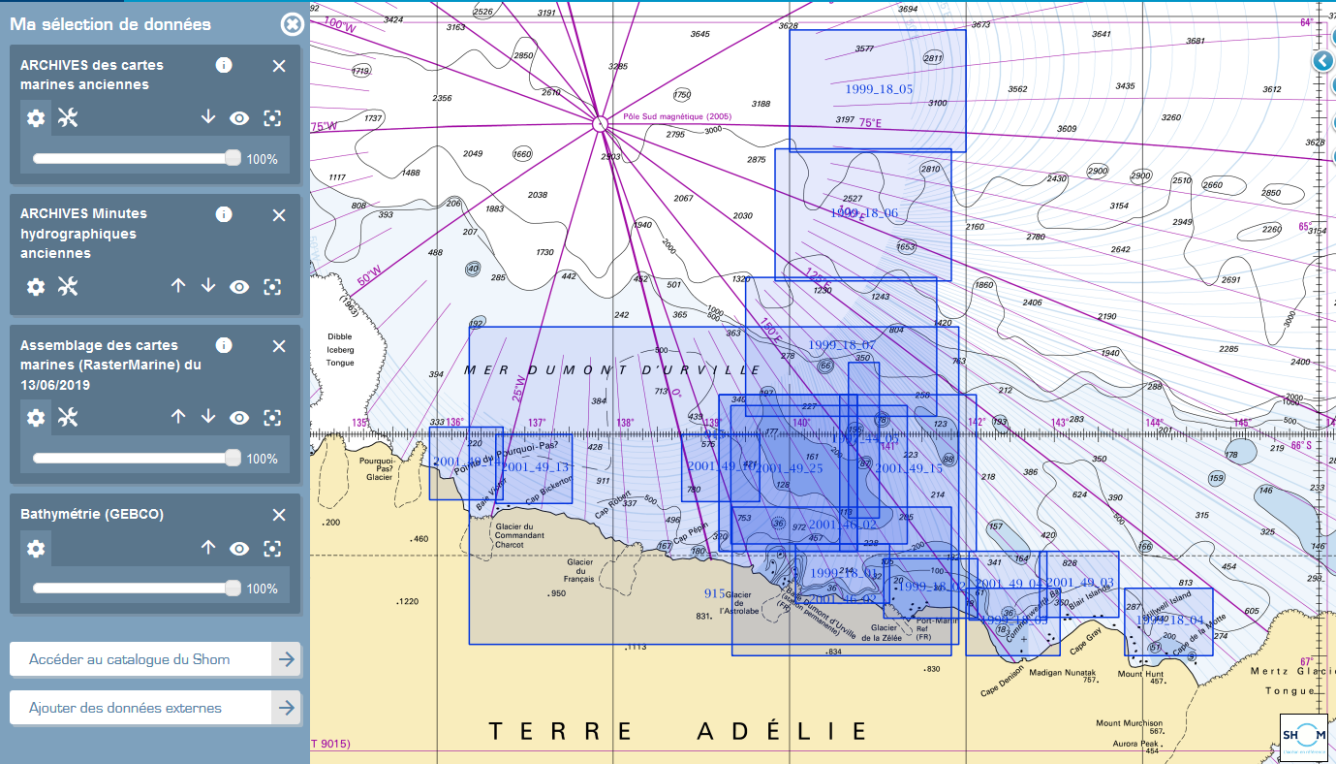 HCA-16, Prague, Czech Republic, 3-5 July 2019
Marine Spatial Data Infrastructure
Shom’s portals updated regularly
Since December 3rd 2017, in accordance with France open data policy, Shom has widely opened up access to its core data
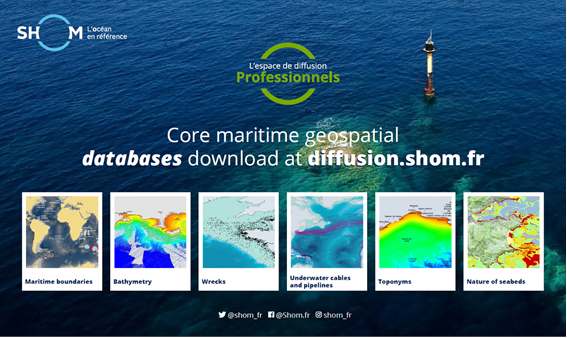 HCA-16, Prague, Czech Republic, 3-5 July 2019
Particular Issues that may require HCA Consideration
MSs wishing to exchange with the Shom on METOC support for ice navigation, are kindly invited to contact : 
	hom-cfud-d@shom.fr & dmi-rex-d@shom.fr

Take note of that report
HCA-16, Prague, Czech Republic, 3-5 July 2019